Отчет
по программе развития 
технического,
 декоративно-прикладного, 
эколого-биологического 
направлений работы 
в образовательных учреждениях 
городского округа город Выкса
«Дети. Творчество. Родина»
за 2012-2013 учебный год
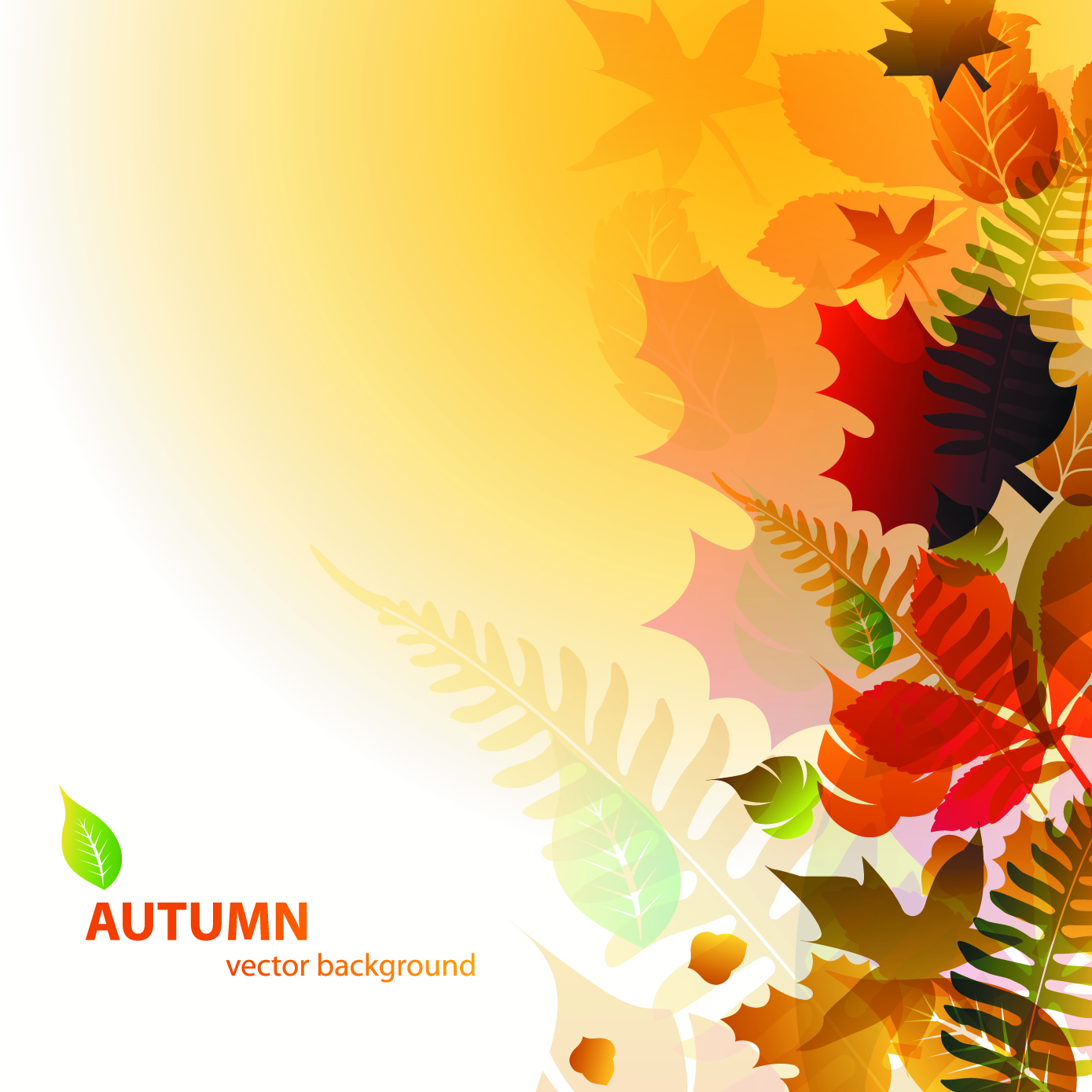 Количество участников муниципальных мероприятий Программы
Количество участников областных 
этапов Программы
Дипломанты открытых областных конкурсов
Зацепина Валерия, МБОУ ДОД ЦДТТ.
 Зюзина Анастасия, МБОУ СОШ №9.
 Каддо Мария, Сосновская Владислава МБОУ гимназия №14.
Направления работы Программы
Экологическое образование 
и воспитание
Экологическое образование 
и воспитание
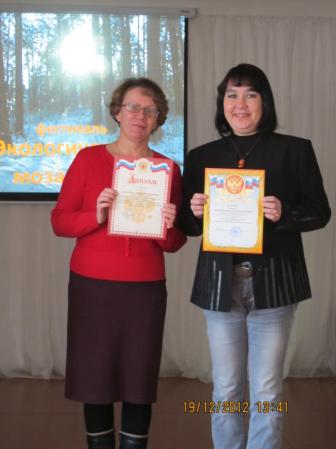 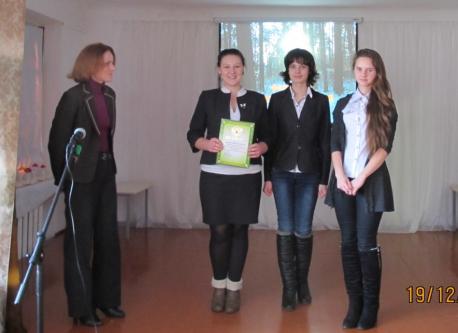 Декоративно-прикладное творчество
757 участников,170 педагогов
Техническое творчество
78
участников
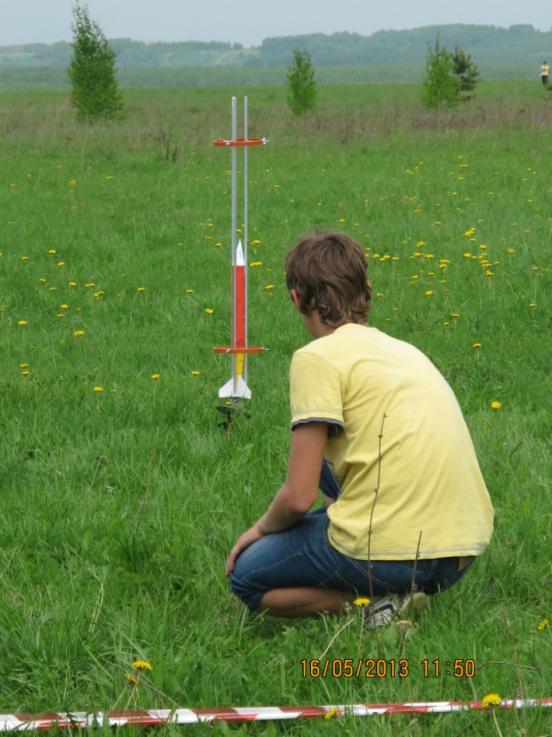 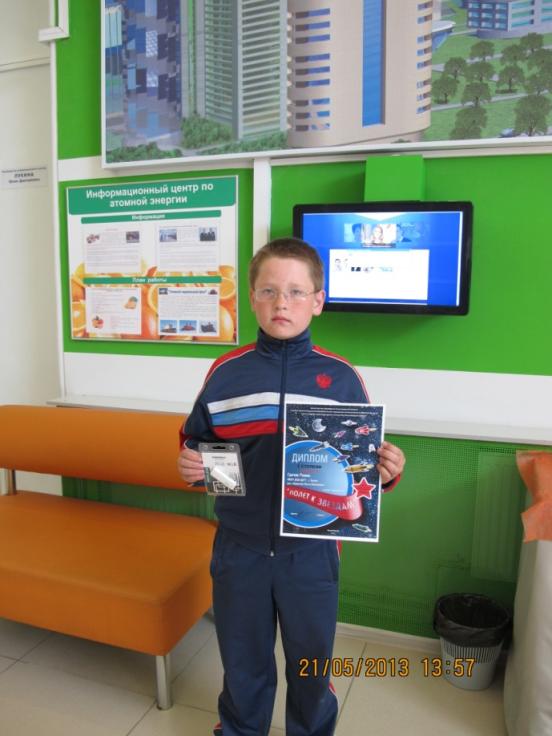 Профессионализм и мастерство педагога
78
 участников
Профессионализм и мастерство педагога
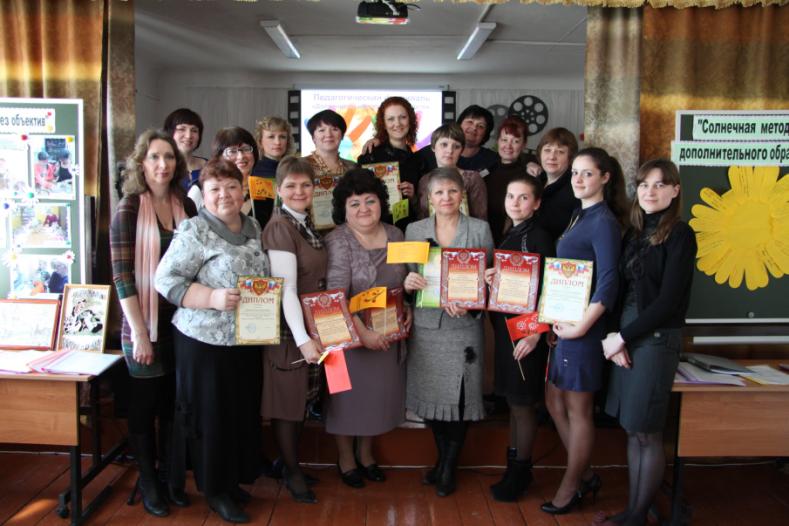 Комплексные проекты
Комплексные проекты
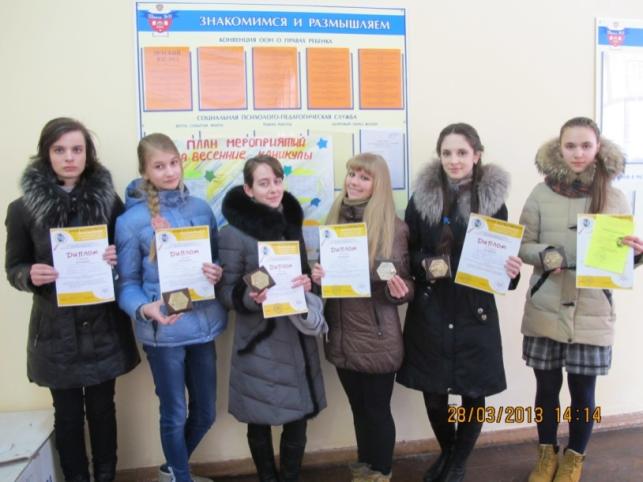 Новшества Программы
Лучшие участники Программы
МБОУ ДОД ЦДТТ;
 МБОУ СОШ №3;
 МБОУ СОШ №4;
 МБОУ СОШ №9;
 МБОУ Проволоченская ООШ;
 МБОУ Досчатинская СОШ;
 МБОУ ДОД ДЦ «Чайка»;
 МБОУ ДОД ЦДОД «Развитие».
Благодарим педагогов!
Ардабьеву Марину Викторовну.
Улемнову Ирину Владимировну.
Сорокину Марию Владимировну.
Сергееву Елену Евгеньевну.
Шиморянову Татьяну Андреевну.
Карпову Ольгу Николаевну.
Славнову Марину Васильевну.
Феоктистову Любовь Викторовну.
Папотину Марину Михайловну.
Лебедеву Наталью Ивановну.
Лаптеву Елену Николвевну.
Шепелеву Марину Борисовну.
Смирнову Марию Николаевну.
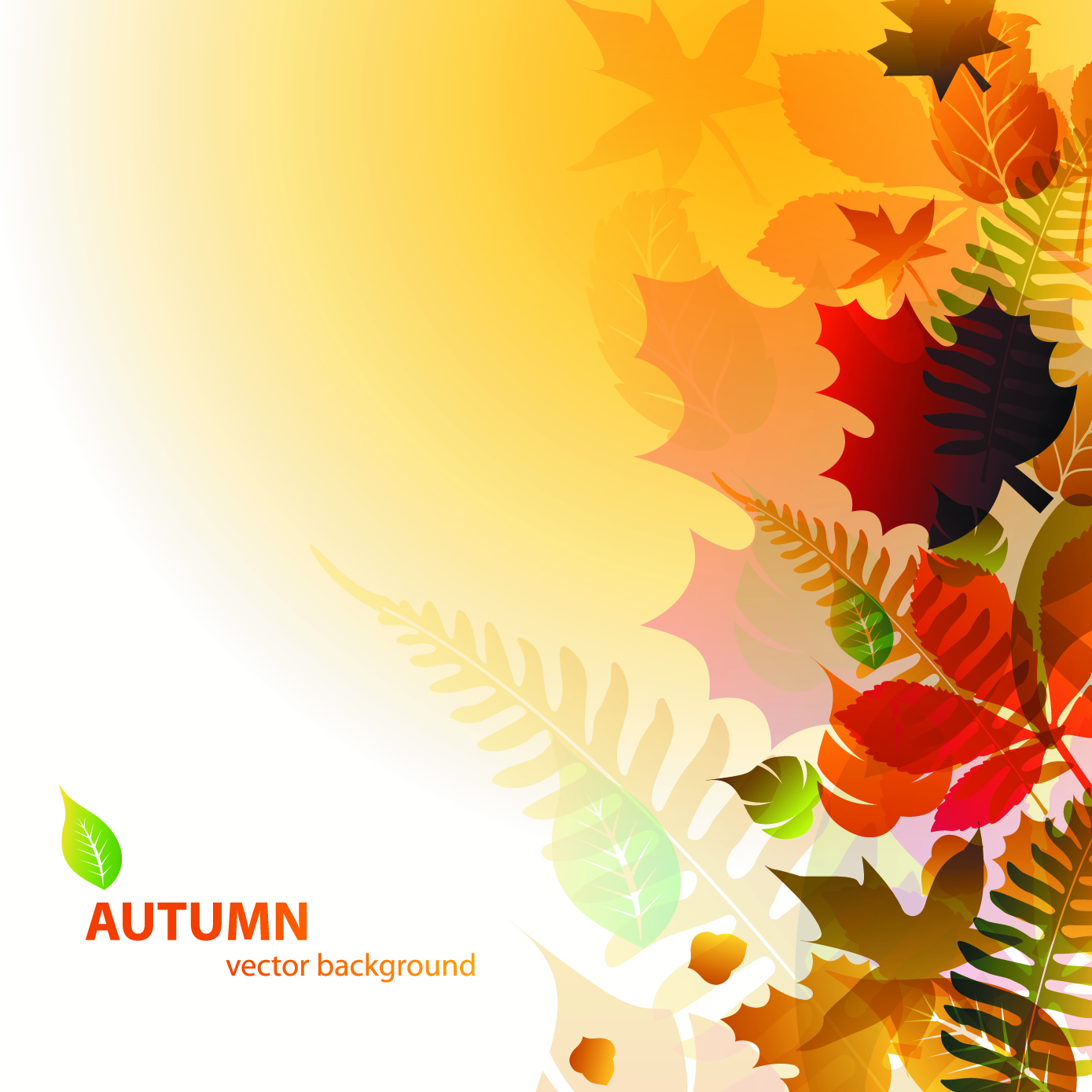 Спасибо 
за внимание!
Тел: 6-20-51 
Факс: 6-23-34
Наш сайт: сdtt-vyksa.3dn.ru
E-mail: mou_dod_cdtt@mail.ru